AU Uddannelsesstatistiki Power BI
Uddannelsesdata i power BI
Hidtidig ledelsesinformation har bestået af notater og Excel-filer hen over året
Ambition: Grafisk visning i Power BI og en mere samlet og ensartet ledelsesinformation
Den væsentligste ledelsesinformation bliver opsamlet i en halv- og en helårlig afrapportering, der kan tilgås via Power BI og printes (pdf)
Fortsætter den udvikling der blev påbegyndt med de supplerende nøgletal i datapakkerne, der også i 2018 var udarbejdet i Power BI
Tæt samarbejde med BI-enheden ift. en del af grunddata.
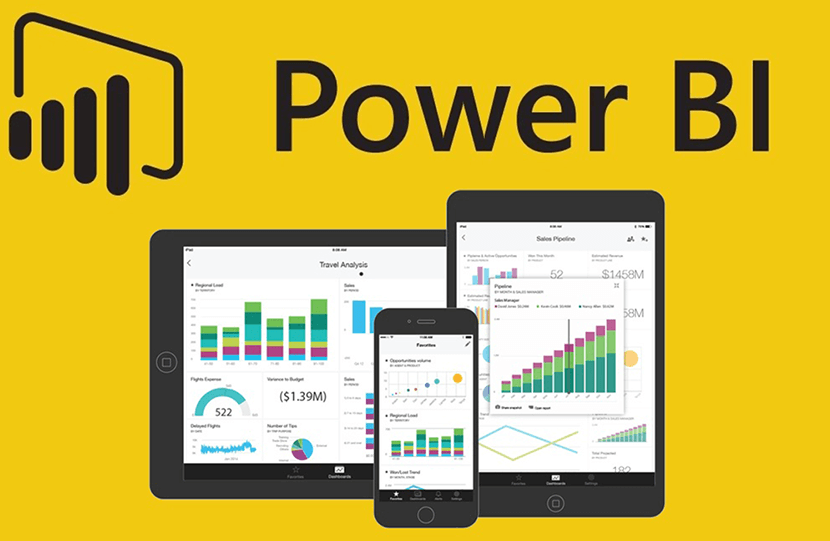 27. maj 201929-01-2019
overordnet Power BI-struktur
I Power BI ligger alle dashbords og underliggende rapporter i apps.

AU Uddannelses Power BI er bygget op med fire hovedpunkter (apps):
Mobilitetskort (DST-data)
Ledelsesinfor-mation med dynamiske, live data
Årsrapport med statiske data
Datapakker til kvalitets-processer (ordinær og EVU)
December 2018		27. marts 2019                               1. april 2019                              Maj/juni ff.…. 2019
27. maj 201929-01-2019
[Speaker Notes: PowerBI er i clouden.
Når man kommer derind er der forskellige apps. Ledelsen vil også have apps vedr. HR og økonomi.
AU Uddannelse har 4 apps, planlagt.
Løbende frigivelse, fra december til de kommende måneder]
Målgrupper
Målgruppen for halv- og helårsafrapporteringer, særligt pdf-udgaven, er målrettet den øverste ledelse og viser tal på fakultetsniveau. Det samme gælder mobilitetskortene

Den dynamiske, live data app og datapakkerne henvender sig til institutledere, studieledere, LI-arbejdsgruppe m.fl. og viser tal på fakultets-, institut og uddannelsesniveau

Controllere og LI-medarbejdere på fakulteterne m.fl. vil fortsat have adgang til grunddata på fællesdrev.
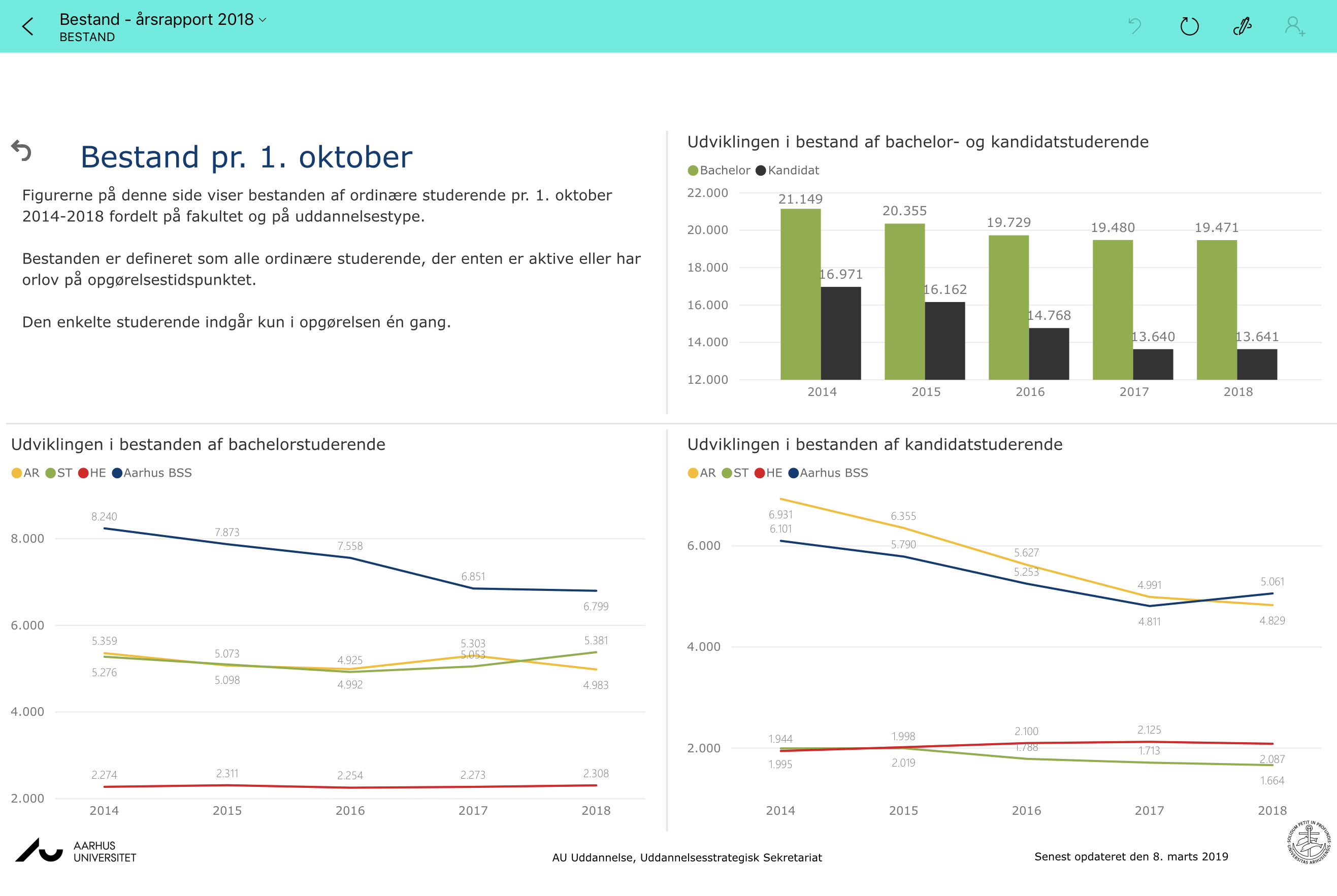 27. maj 201929-01-2019
halv- og helårsafrapportering
Vigtigste tal for året. Tallene er ’officielle’, fastlåste tal, f.eks. 1. oktober-tal indberettet til Universiteternes Statistiske Beredskab
Statiske pdf-rapporter indeholder tal på fakultetsniveau, f.eks. som bilag til møder
Power-BI-versionen indeholder også tal på institut og uddannelsesniveau

De officielle tal indgår også i datapakkerne.
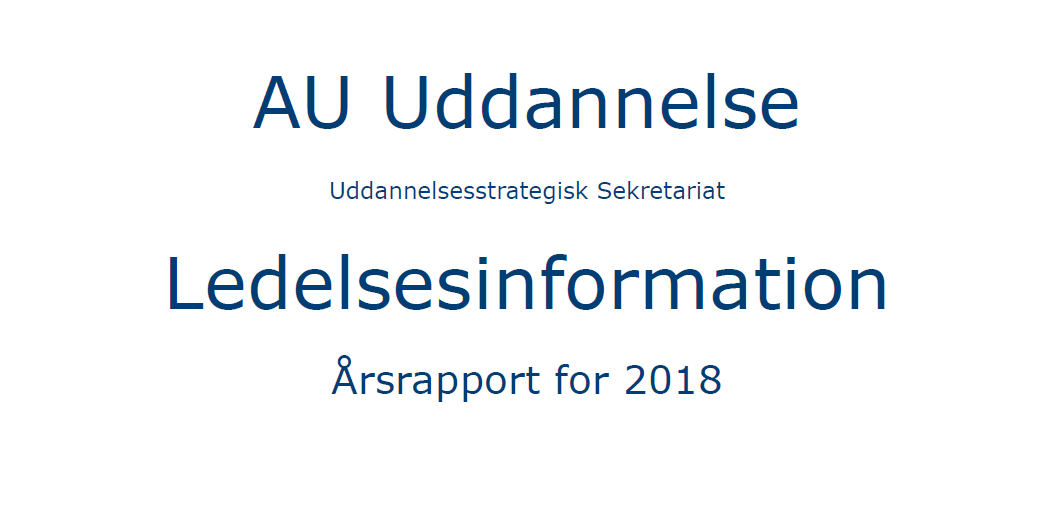 27. maj 201929-01-2019
dynamiske, live data statistikker og datapakker
Live: Brugeren vil kunne se tallet som det ser ud den pågældende dag (udtræk hver nat)
F.eks. Bestand eller frafald den aktuelle dag

Emner: Statistikkerne vil give mulighed for at se tallene fordelt på emne og på forskellige variable
F.eks. studietid fordelt på adgangsgivende uddannelse

Niveau: Mulighed for at klikke sig dybere ned i tallene
F.eks. studieprogression, hvor man kan klikke sig videre fra fakultetsniveau til institutniveau og uddannelsesniveau på flere variable.

Omvendt kan man i datapakkerne se de forskellige nøgletal fordelt på de enkelte uddannelser
F.eks. optag, bestand, frafald mv. for eksempelvis kandidat i Medicin.
27. maj 201929-01-2019
emner i DYNAMISK, live App
Færdiguddannede
Dimittender
Studietid
Afsluttende eksamener inkl. karaktergennemsnit
Bachelorers videre forløb 
Beskæftigelse / Ledighed

Internationalisering
Internationale ‘Full Degree’-studerende
Udveksling og udlandsstipendieordningen
Økonomisk balance

Efter- og videreuddannelse
Optag inkl. forventet deltagerbetaling og tilskud
Årselever / Antal betalende deltagere
Færdiguddannede master+diplom (+DAV)
Rekruttering, ansøgninger og optag
KOT-ansøgninger (BA)
KOT - tilbudt optag (BA)
DANS-ansøgninger (KA)
1. oktober-optag (BA+KA)
Danmarkskort

Studerende
Bestand
STÅ
Førsteårsfrafald
Årgangsforløb inkl. frafald
Studieprogression (aktive studerende)
Eksamensaktiviteter
27. maj 201929-01-2019
Vælg den ønskede app
BI_Prod_012_UDD indeholder AU Uddannelses årsrapport

BI_Prod_014_UDD vil indeholde AU Uddannelse dynamisk, live data fordelt på emne (rapporter frigives løbende i maj/juni ff.)

BI_Prod_009_UDD indeholder datapakker for både det ordinære område og for EVU

BI_Prod_013_UDD indeholder mobilitetskort på Danmarks Statistik data.
27. maj 201929-01-2019
i gang med power bi
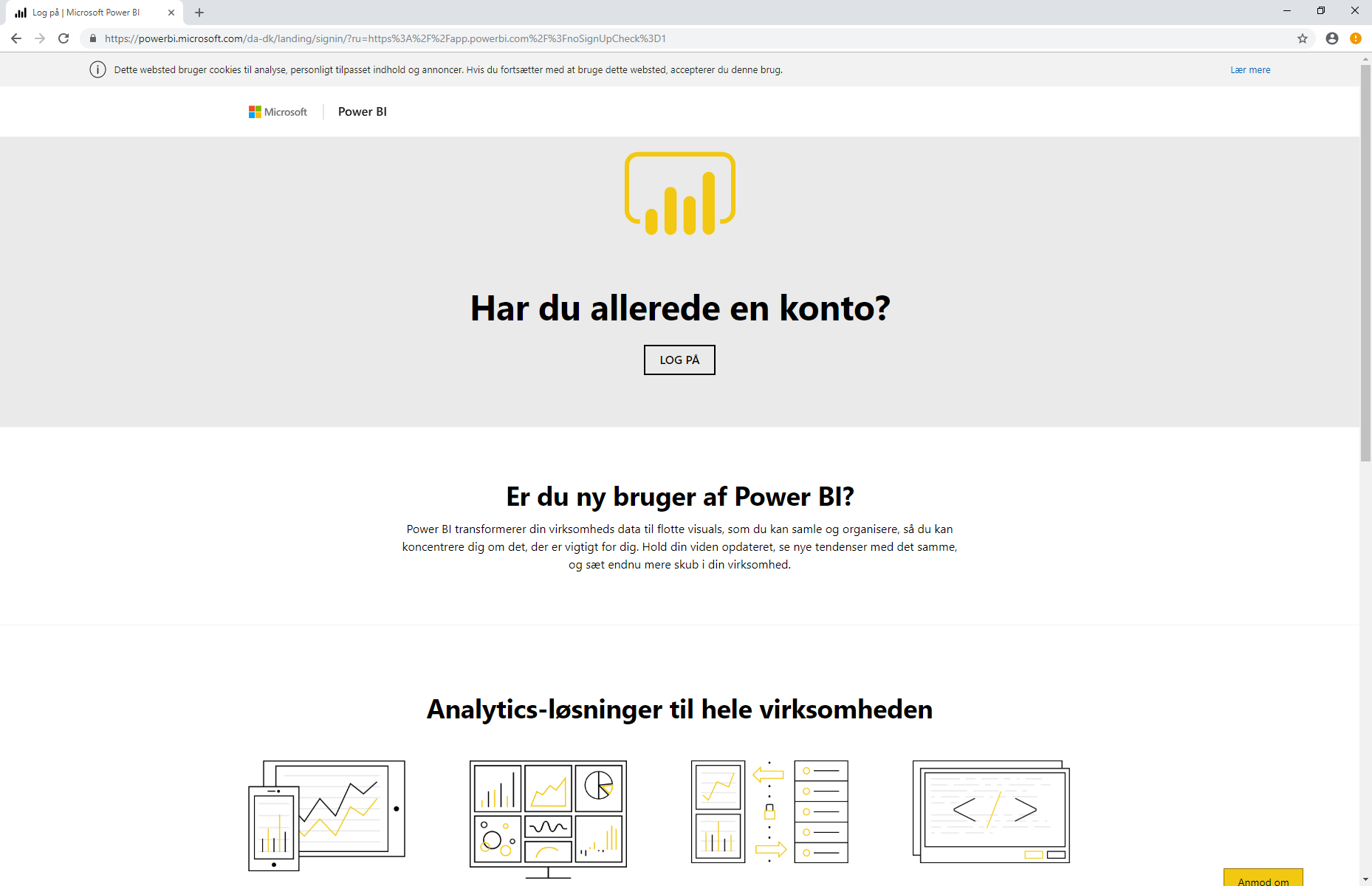 Log på app.powerbi.com i Google Chrome med AU(personligt id)@uni.au.dk
De forskellige apps hentes på samme måde som man henter en ny app til sin mobiltelefon.

Alle AU ansatte har adgang. Det er interne AU rapporter, der er ingen persondata og der er logning af rapporterne.

Se oversigt og FAQ på https://medarbejdere.au.dk/strategi/uddannelse/kvalitetsarbejde-paa-aarhus-universitet/au-uddannelse-ledelsesinformation-i-power-bi/

Eller kontakt os på mail: Analyse og indberetning, AU Uddannelse [analyseogindberetning.udd@au.dk]
27. maj 201929-01-2019
i gang med power bi
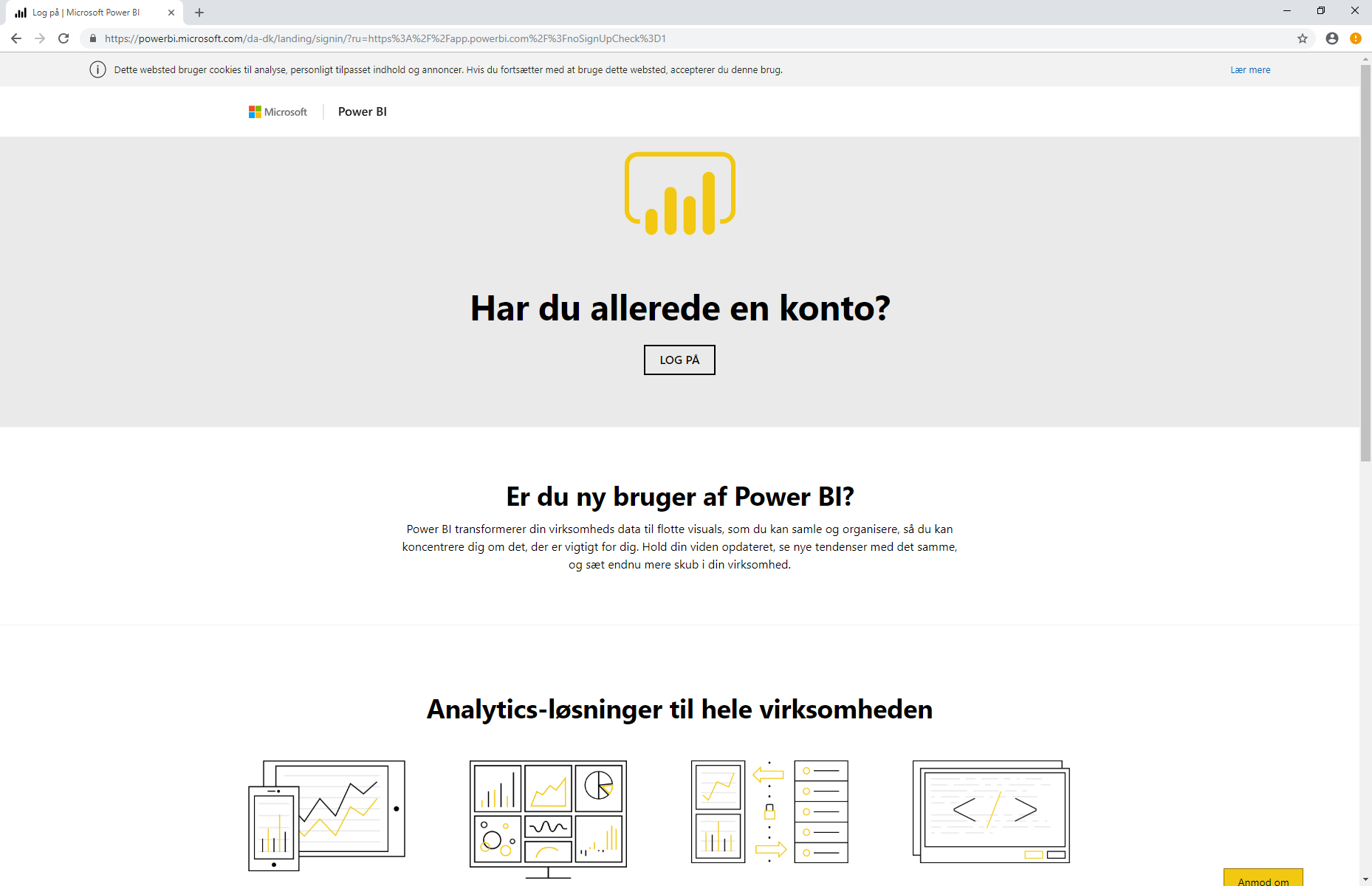 Log på app.powerbi.com i Google Chrome med AU(personligt id)@uni.au.dk
De forskellige apps hentes på samme måde som man henter en ny app til sin mobiltelefon.

Alle AU ansatte har adgang. Det er interne AU rapporter, der er ingen persondata og der er logning af rapporterne.

Se oversigt og FAQ på https://medarbejdere.au.dk/strategi/uddannelse/kvalitetsarbejde-paa-aarhus-universitet/au-uddannelse-ledelsesinformation-i-power-bi/

Eller kontakt os på mail: Analyse og indberetning, AU Uddannelse [analyseogindberetning.udd@au.dk]
27. maj 201929-01-2019
Adgang til Power BI
app.powerbi.comLogin: AU-ID i formatet [AUxxxxxx@uni.au.dk]Password: Det til Windows m.fl.

Hvis billedet er tomt, tryk på symbolet hus og vælg f.eks. 'BI_Prod_012_Udd' for at hente årsrapporten og 'BI-Prod-009_UDD' for at hente de ordinære datapakker og EVU-datapakkerne. 
Navngivningen i kode er desværre det eneste mulige i Power BI pt.Man kan også logge på med en iOS app til Ipad. Den kan findes i App Store.
27. maj 201929-01-2019
27. maj 201929-01-2019